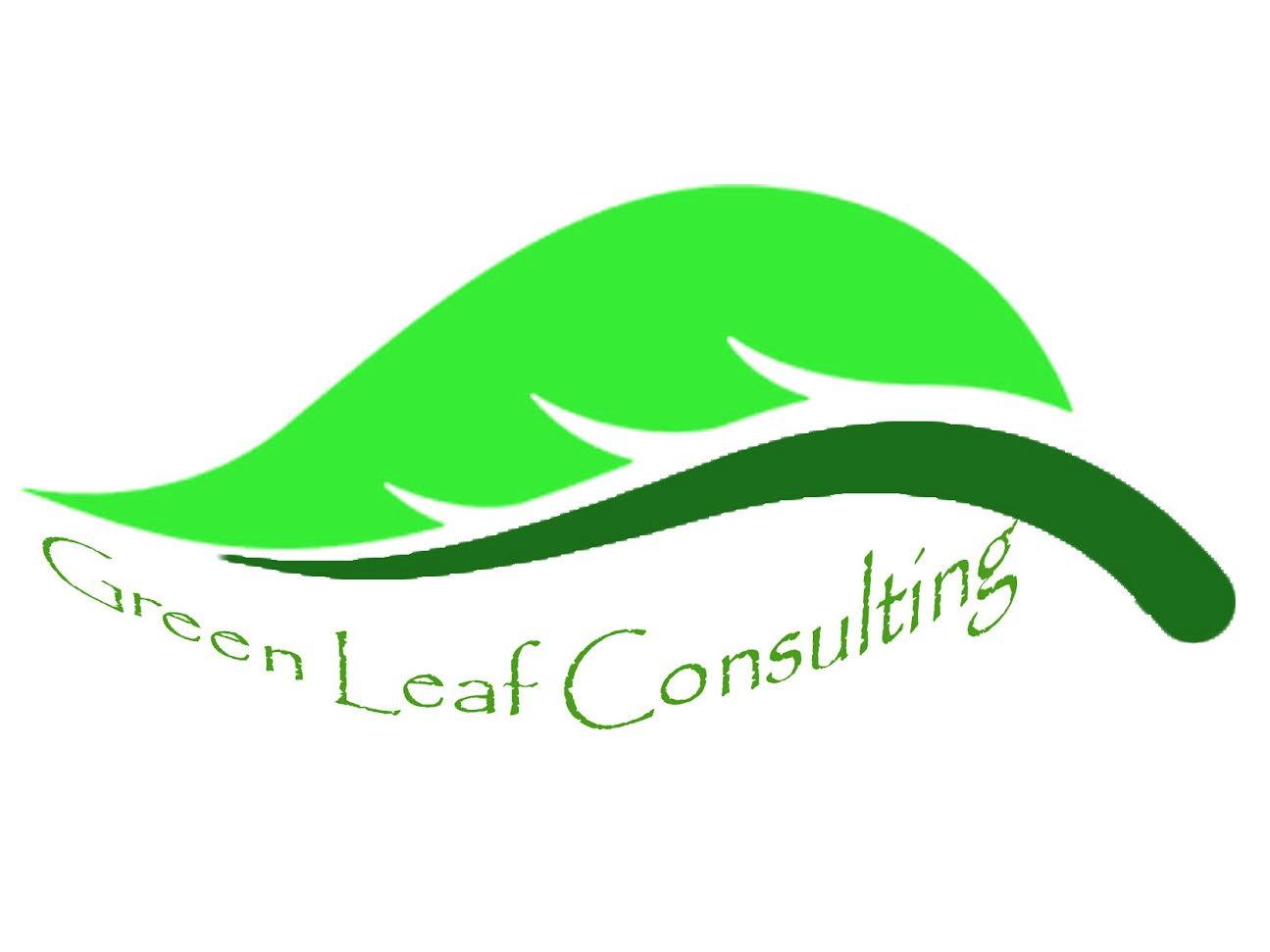 Austin Tree Planting Prioritization 2016
Dustin Posey, Max Piotrzkowski, Benjamin Griffith, Alyssa Carvajal
1
Overview
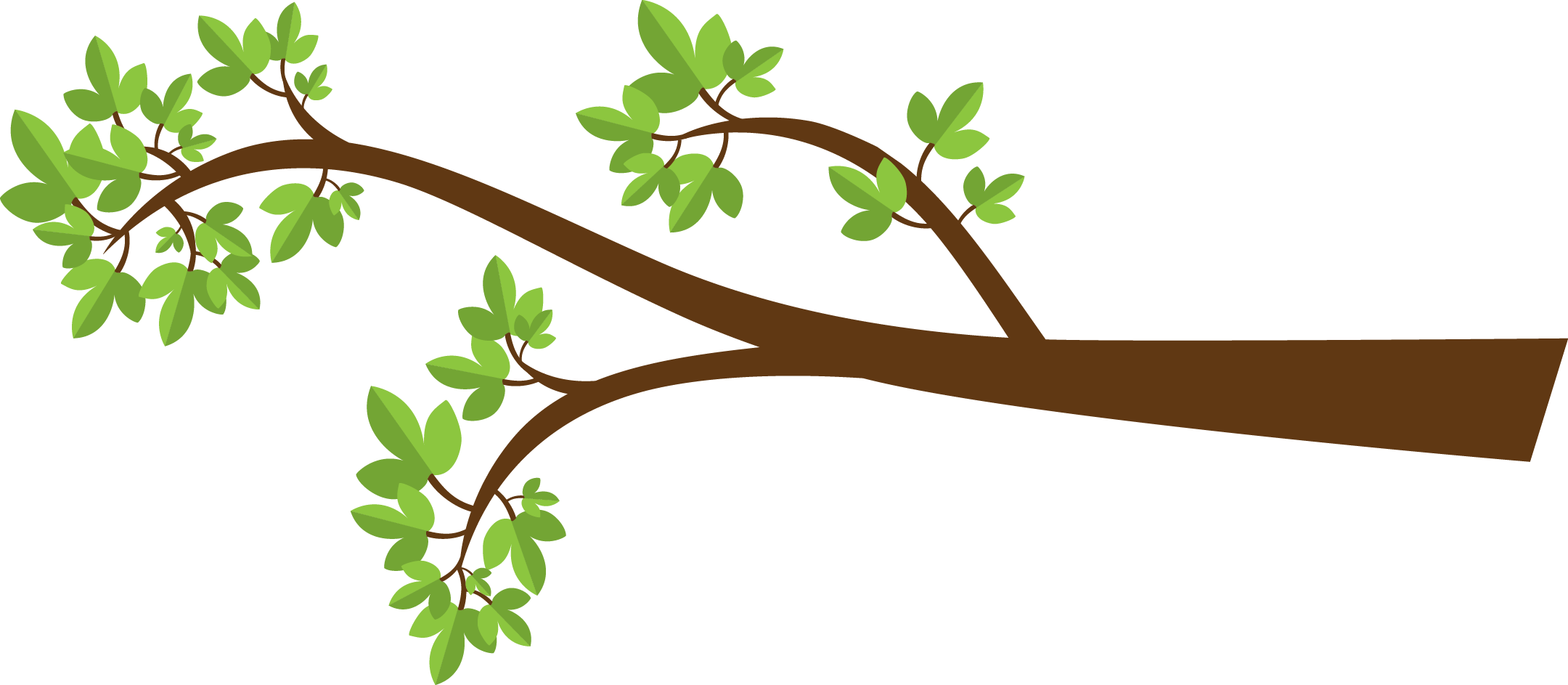 Introduction & Scope
Background
Methodology
Data
Expected Results and Deliverables
Budget
Timeline
2
Introduction		   Scope
City of Austin has a goal of planting 1,000 trees each year.
Where should they be planted? Why these locations?
2014 Tree Prioritization Plan
Create criteria to prioritize areas along streets and trails.
Identify ideal locations based on this criteria.
3
2014 Criteria and Rationale
Public Health & Safety
Air Quality
Environmental Justice
Water Quality
Critical Places
Forest Replenishment
Forest Preservation
Urban Heat Islands
Improve health, lower crime rates
Removes pollutants
Low income neighborhoods lack trees
Filter, reduce flooding
Overall wellbeing
Areas that can accommodate growth
Protect existing trees, plant in urban areas
Lower temperatures
4
Data
City of Austin open GIS data portal
Tree planting prioritization 2014 Census tracts
Jurisdictional boundaries, council districts, roadways, urban trails, tree canopy, 2015 aerial imagery

Other Data
Critical places (schools, hospitals, libraries, ect)
Water quality – impervious cover, flood plains
Urban Heat Islands – Landsat 7 Imagery
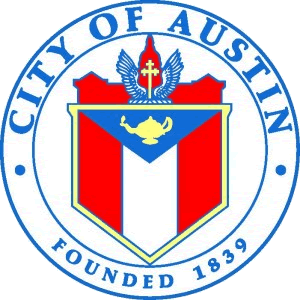 5
Methodology
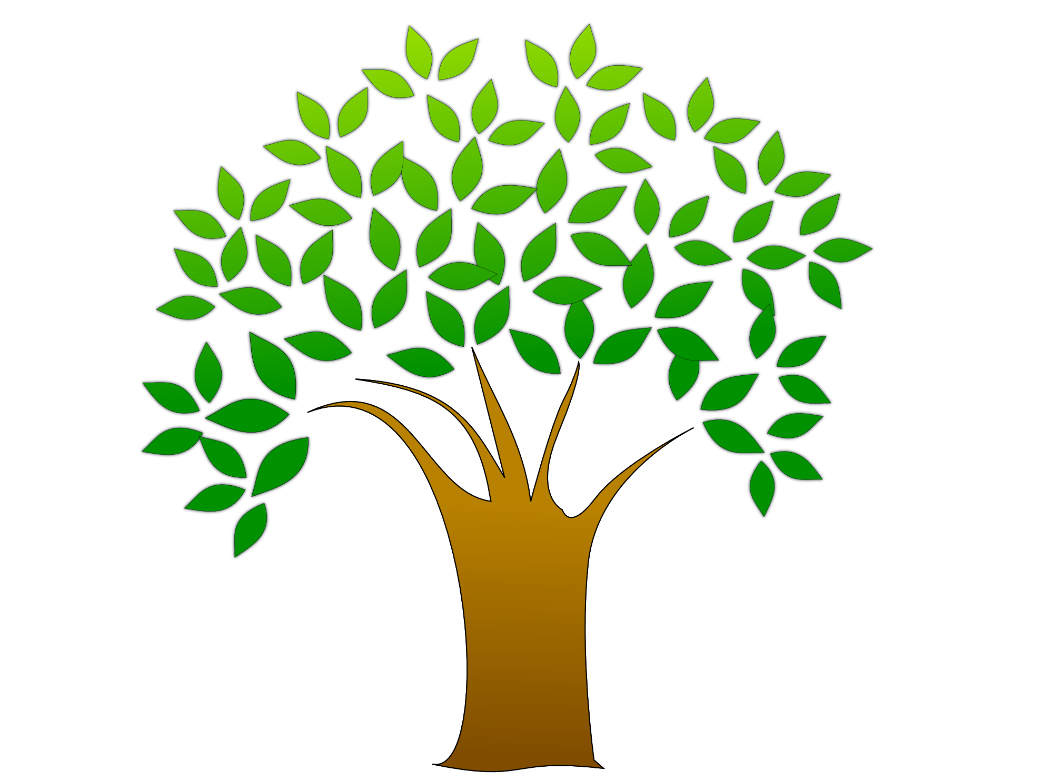 Use aerial imagery in ArcMap to identify streets and trails that have high tree planting potential
Digitize streets/medians of possible planting locations
Join selected locations with relevant data to determine the priority of the location
Score each location’s priority by amount of criteria present
Use data driven pages to create mapbook
6
Expected Results & Deliverables
Create a functional database that:
Will locate areas that are cost effective for planting
Identify high priority locations due to district desires 
Track environmental and social changes and trends
Create a Mapbook that:
Is broken down by district
Shows areas where 50+ trees can be planted.
7
Budget
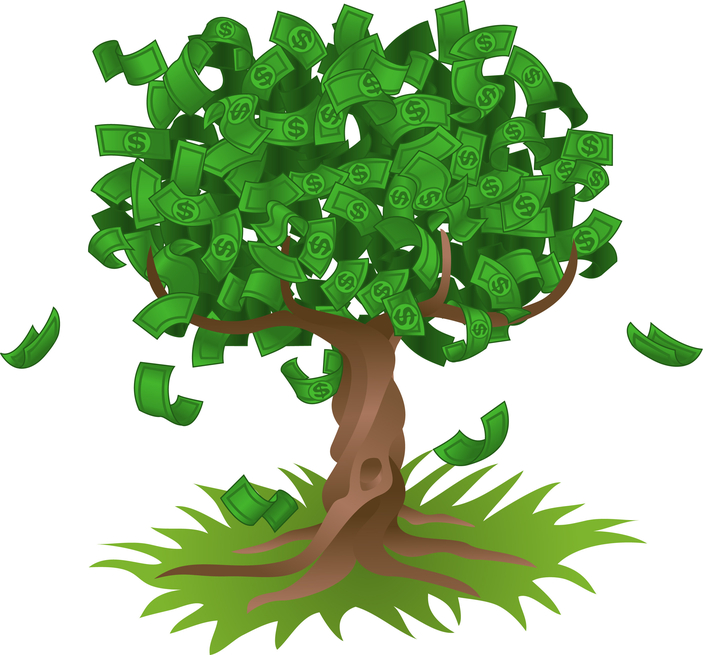 Direct cost
GIS Technician  cost -$46,000 yearly
GIS Analyst cost-$54,000 yearly
Software
ArcMap-$1,500-per license
ERDAS-$5000-per license
Utilities-$2,000
Tree cost
Small-$75 per tree
Medium-$194 per tree
Large-$2423 per tree
Planting/contracting-$5,094
8
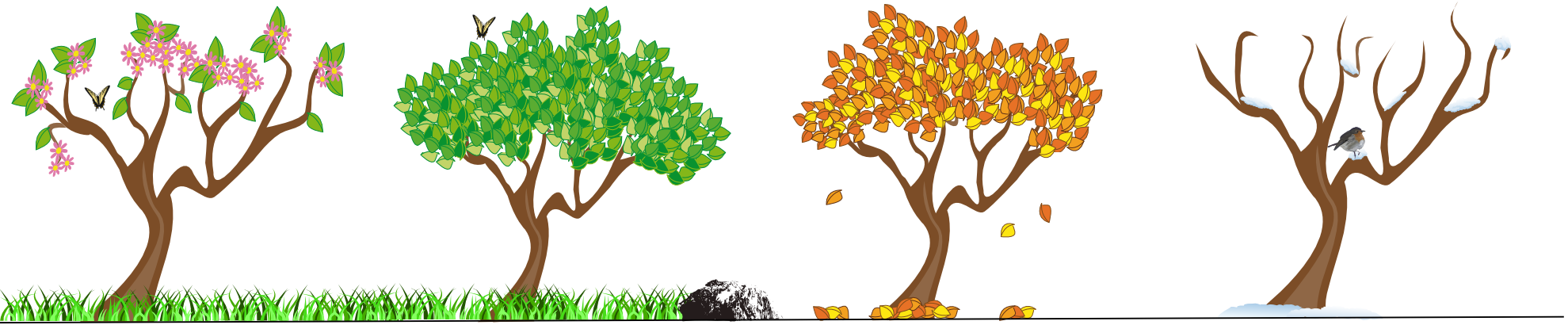 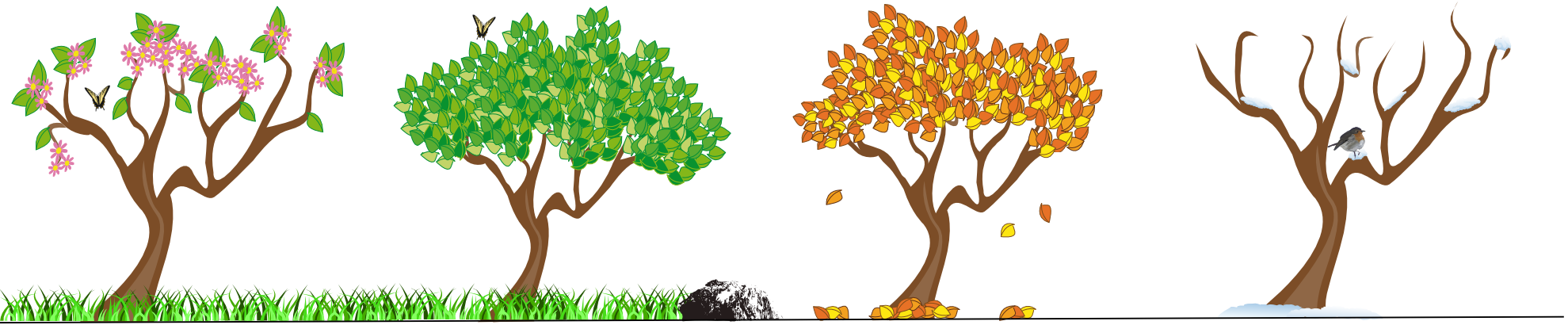 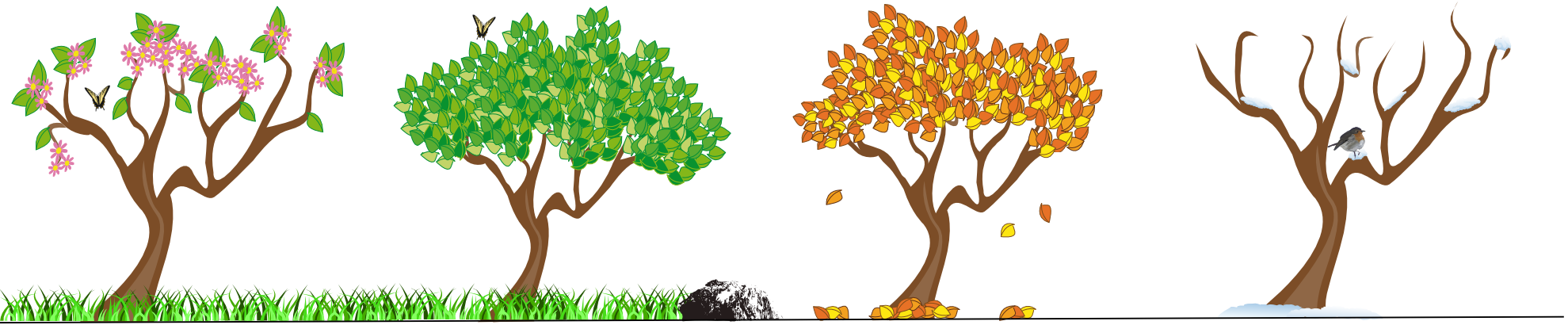 Data Analysis
& Geodatabase Creation
Data Collection
& Discussion with Client
Map Design 
&
 Create Final Product
November 14-
December 6
September 28 –
November 14
September 3 - September 28
9
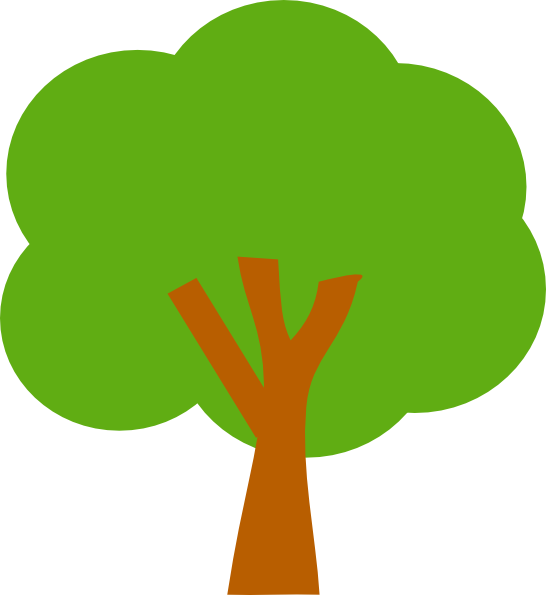 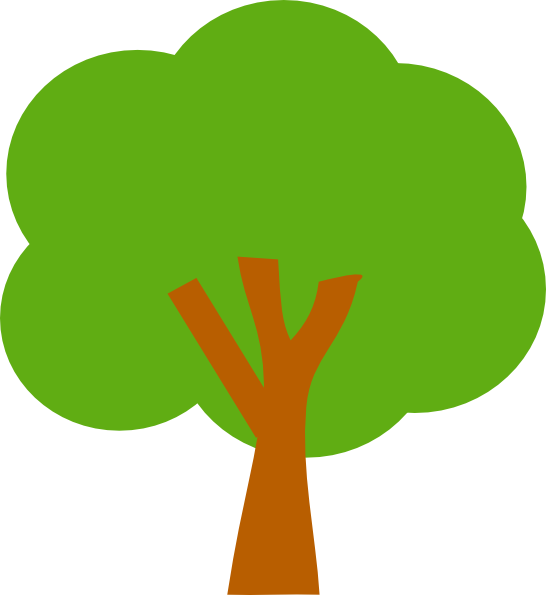 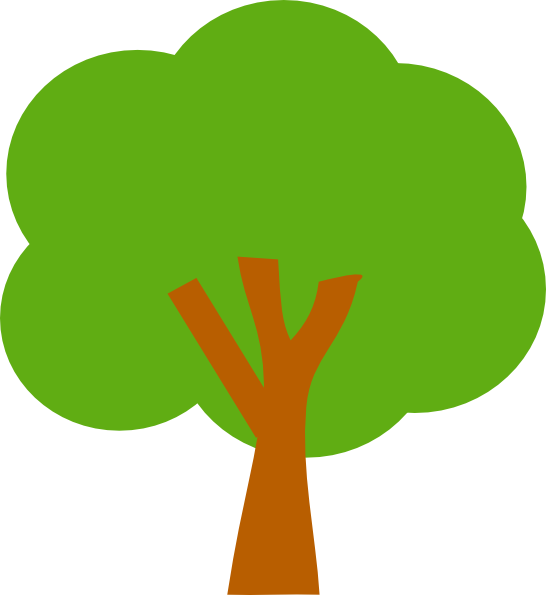 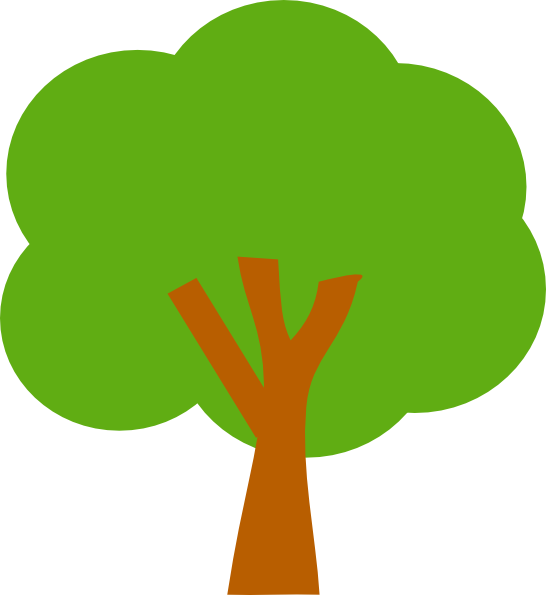 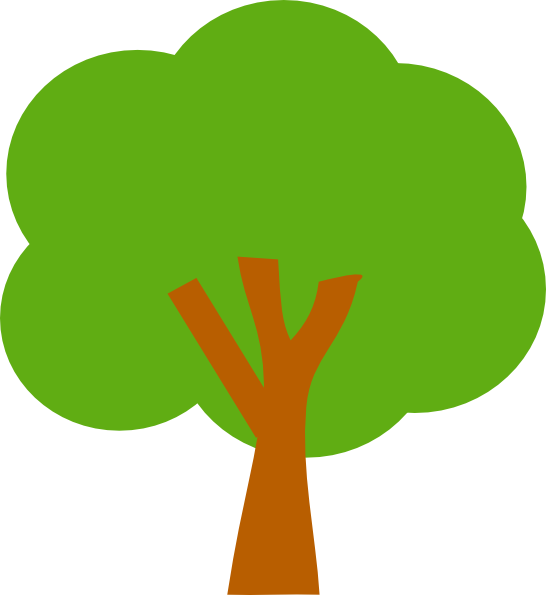 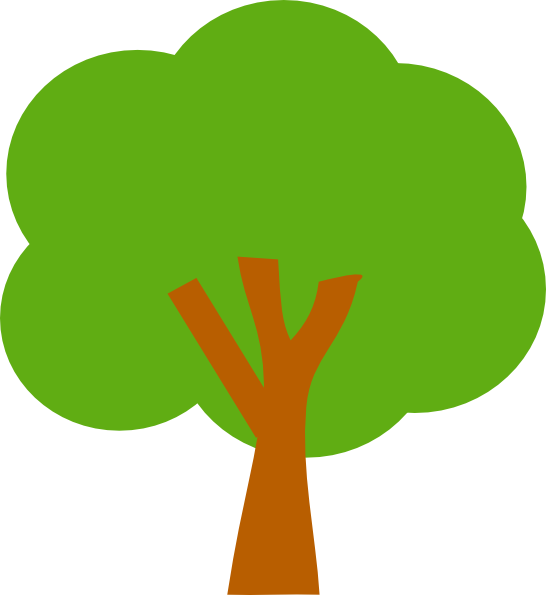 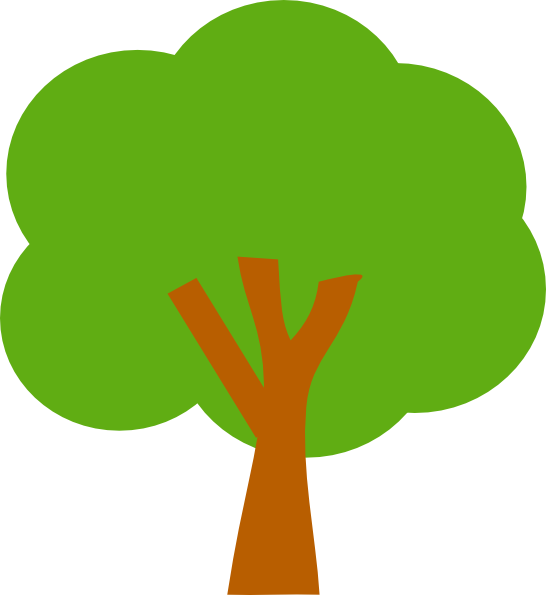 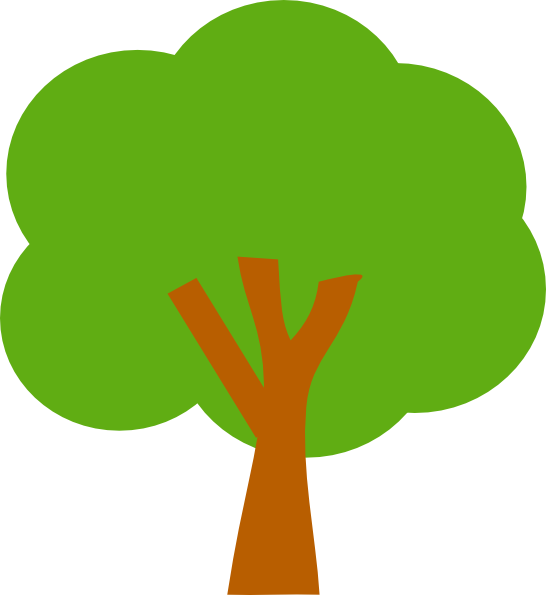 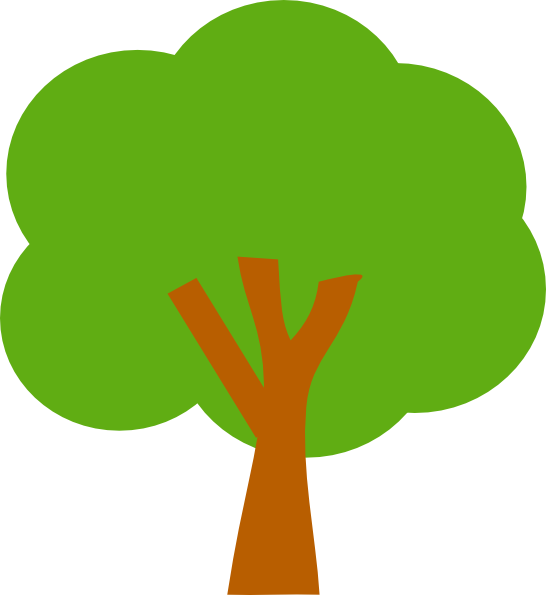 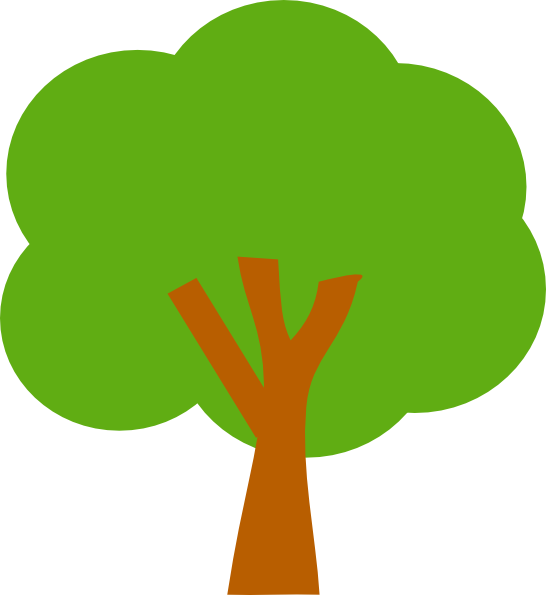 Questions?
10